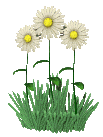 KIỂM TRA BÀI CŨ
Câu 1: Để hiển thị dòng chữ “HELLO” trên sân chơi em thực hiện lệnh
A. Label HELLO
B. Label [HELLO]
C. Label “HELLO”
Câu 2: Để thực hiện các phép toán trong logo, em dùng lệnh:
C. Clean
B. Label
A. Print
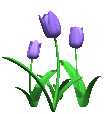 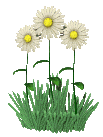 KIỂM TRA BÀI CŨ
Câu 3: Viết câu lệnh điều khiển rùa viết ra dòng chữ sau, biết vị trí ban đầu của rùa là:
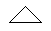 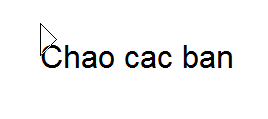 ………………………………………………………..
………………………………………………………..
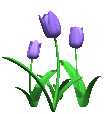 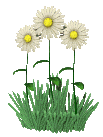 MỤC TIÊU BÀI HỌC
Bài 4: LUYỆN TẬP
Củng cố kiến thức về các lệnh cơ bản trong Logo
Rèn luyện kỹ năng sử dụng các lệnh cơ bản
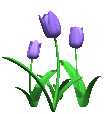 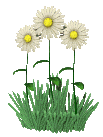 Bài 4: LUYỆN TẬP
BT 1. Viết lệnh viết tắt điều khiển rùa thực hiện các hành động sau:
BK n
RT k
LT k
PU
PD
CS
Clean
HT
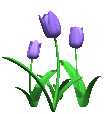 ST
Home
Bye
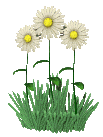 Bài 4: LUYỆN TẬP
BT 2. Chọn nét bút đậm mức 3, màu vẽ là màu đỏ
chọn nét bút
      Set -> Pensize





Chọn nét vẽ mức 3 => nháy OK
Chọn màu
      Set -> Pencolor



Chọn màu đỏ => nháy OK
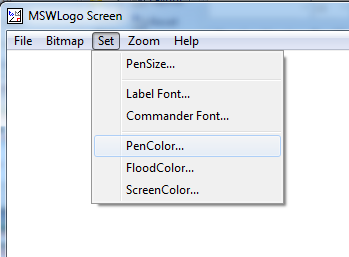 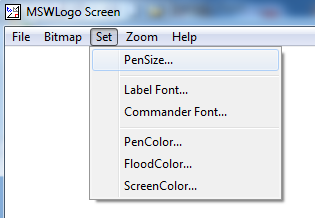 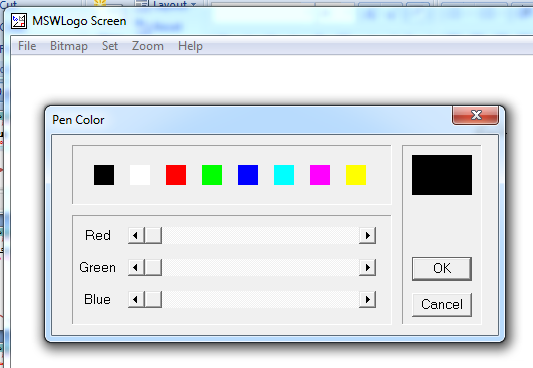 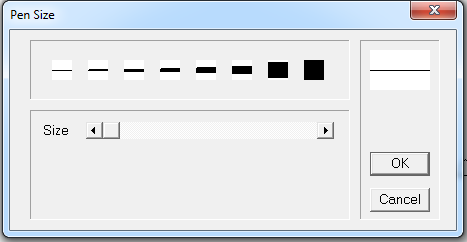 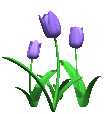 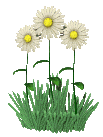 Bài 4: LUYỆN TẬP
BT 3. Viết các lệnh điều khiển rùa vẽ hình vuông có cạnh 80 bước.

………………………………………………………..
………………………………………………………..
………………………………………………………..
………………………………………………………..
FD 80
RT 90
FD 80
RT 90
FD 80
RT 90
FD 80
RT 90
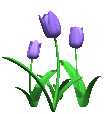 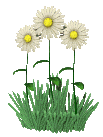 Bài 4: LUYỆN TẬP
BT 4. Viết các lệnh điều khiển rùa vẽ hình tam giác có chiều dài  cạnh 60 bước và góc 60 độ 

………………………………………………………..
………………………………………………………..
………………………………………………………..
………………………………………………………..
RT 120
Cs
FD 60 RT 120
DF 60 RT 120
FD 60 RT 120
RT 120
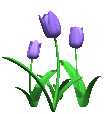 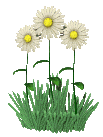 Bài 4: LUYỆN TẬP
BT 5. Viết các lệnh điều khiển rùa vẽ hình vuông có các nét đứt,biết cạnh hình có độ dài 80 bước
CS
FD 20 PU FD 10 PD FD 20 PU FD 10 PD FD 20
RT 90
FD 20 PU FD 10 PD FD 20 PU FD 10 PD FD 20
RT 90
FD 20 PU FD 10 PD FD 20 PU FD 10 PD FD 20
RT 90
FD 20 PU FD 10 PD FD 20 PU FD 10 PD FD 20
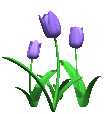 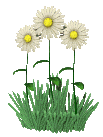 Bài 4: LUYỆN TẬP
BT 5. Viết các lệnh điều khiển rùa viết ra dòng chữ:

………………………………………………………..
………………………………………………………..
………………………………………………………..
CS
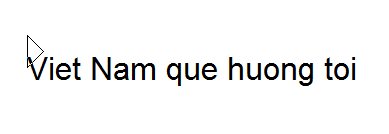 RT 90
LABEL [Viet Nam que huong toi]
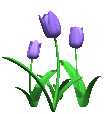 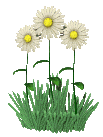 Bài 4: LUYỆN TẬP
Fd 20
Rt 90
Fd 20 
Lt 90
Fd 20
Rt 90
Fd 20
Lt 90
Fd 20
Rt 90
Fd 20
Vẽ đường đi của
Rùa thực hiện các lệnh sau:
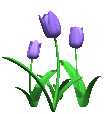 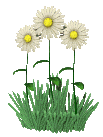 Bài 4: LUYỆN TẬP
CỦNG CỐ - DẶN DÒ
Nắm vững các lệnh cơ bản trong Logo
Xem lại các bài tập đã làm
Chuẩn bị bài cho tiết học sau: xem trước các bài tập
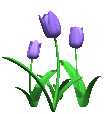